Recent Fentanyl Prosecutions in the Eastern District of California
February 26, 2024
Phillip A. Talbert
United States Attorney
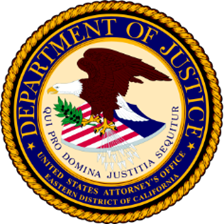 Fentanyl Case Statistics for 2023
In Sacramento and Fresno Federal District Court:

86 defendants appeared in court charged with fentanyl trafficking and distribution offenses

28 defendants were sentenced to prison terms ranging from 2 to 17 years

29 additional defendants pleaded guilty to fentanyl charges and await sentencing
Types of EDCA Fentanyl Cases
Trafficking
Polydrug Organizations
Mexican Cartels as Sources
OCDETF Strike Force

Sales
Overlap/Coordination with District Attorneys
Project Safe Neighborhoods/Violent Crime
Fentanyl Overdose Resolution Team (FORT) in Fresno County
Federal/State/Local Cooperative Effort
Combines Awareness and Enforcement
Significant Reduction in Overdose Deaths:  
	2018 – 2		2021 – 114
	2019 – 15		2022 – 96
	2020 – 41		2023 – 84
Other Counties Starting Own Teams
General Trends in Enforcement
Continue to seize large numbers of counterfeit pills laced with fentanyl and large amounts of fentanyl powder

Colored pills, many with unique shapes

7 of 10 counterfeit pills tested now contain a potentially lethal dose (4 of 10 earlier)
Operation Fraud Street Mafia
Kristopher Thomas, inmate in Kern Valley State Prison in Delano, used contraband cell phone to distribute 100s of pounds meth and fentanyl across the U.S.
Thomas arranged for visitor to prison to smuggle in half a pound of fentanyl
Meanwhile, Thomas also tried to defraud the IRS out of $550 million in COVID relief money
FORT Cases in Fresno County
Nicholas Solis pleaded guilty to charges arising from a sale of fentanyl pills to an undercover using Snap Chat plus possessing a firearm

Urial Diaz-Santos sentenced to 9 years on charges arising from a search of his home found fentanyl pills and a firearm after phone records and witness interviews connected him to two juveniles who overdosed
FORT Cases in Fresno County cont’d
Bobby Hood sentenced to 10 years on charges of distributing fentanyl and meth after a victim died from a fentanyl overdose on Christmas Day

After a series of overdoses in the Fresno area, Operation Killer High identified Horacio Urias Jr. as the “M30 King of Fresno” and led to federal charges against 18; Abel Lozano is first to be sentenced and received 14 years
Operation Broken Bonds
Federal, state, and local law enforcement agencies investigated large meth, fentanyl, and cocaine trafficking organization led by Nuestra Familia prison gang and Norteño street gang
In May 2023, 550 officers executed 54 search warrants across Central Valley and seized 49 firearms and large amounts of drugs
Federal charges against 13, DA charged others
Deliveries from SoCal/MX to EDCA
Gilberto Arteaga and two others charged with bringing 30K fentanyl pills and 30 pounds of meth from Mexico to Fresno 
Pantalion Lopez-Zavala charged with bringing 150K fentanyl pills from Southern California to an undercover officer in the Central Valley
Luis Hernandez Rojo sentenced to over 4 years for bringing 60K fentanyl pills, 4 pounds fentanyl powder, and 17 pounds of heroin from Mexico to an undercover officer in Bakersfield
Pill Sales in Sac and Stockton
Jiovanni Paco (Modesto), Carlos Bustamante (Pasadena), and Brayan Mendoza (Sacramento) charged with distributing thousands of fentanyl pills and a pound of meth
Sales of counterfeit M30 pills containing fentanyl on behalf of a Mexican source
Traffic stops resulted in seizures of another 13,000 pills from defendants
Shipping Fentanyl from EDCA
Sacramento residents Marcus Miller, Reginald Jones, and three others charged with distributing fentanyl and meth and with gun charges
For more than a year, defendants shipped fentanyl pills around the U.S., often inside children’s toys
Law enforcement seized 450K pills and estimates based on evidence that defendants shipped over 1 million pills
Pill Press in Oroville
Julius Rucks of Oroville was sentenced to over 12 years for selling over 1,000 fentanyl pills to an undercover office and a confidential source

A search of Rucks’ residence found a large motor-driven pill press, pill dies for stamping fake pills, powder fentanyl and binder material, and three loaded handguns
Sales Over the Dark Web
Chaloner Saintillus (Florida) was sentenced to over 10 years for distributing fentanyl and other drugs into EDCA via the Dark Web

Saintillus, with the username “chlnsaint”, completed over 1,000 drug sales over the Dark Web in one year and shipped via the U.S. Postal Service
U.S. Attorney’s Office, EDCA
https://www.justice.gov/usao-edca